АКТУАЛЬНОСТЬ ПРОЕКТА
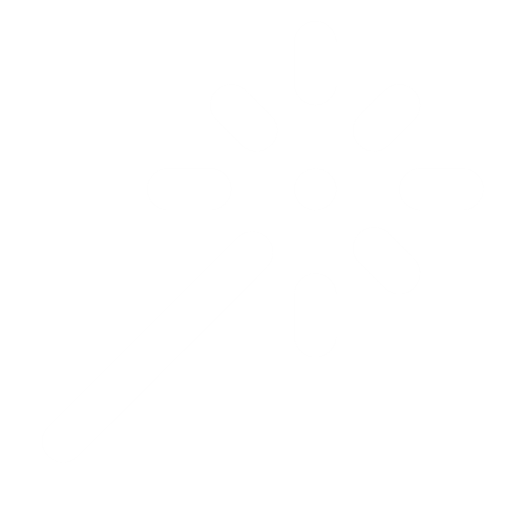 Это один из точных и надёжных методов измерения плотности материала, который позволяет измерить плотность жидкости в широком интервале температур от -50 С до 60 С и давлении от 0 атм до 50 атм. 
Данный метод позволяет получить данные с высокой точностью с погрешностью в 0,5%, что важно для создания новых материалов и инженерных конструкций.
Измерение плотность жидкости методом измерения частоты собственных колебаний струны является одним из претензионных методов измерений плотности жидких сред, что позволяет использовать данный метод в широком спектре задач  применений .
Данный метод является нетребовательным  условиям эксперимента и может быть проведён в простых лабораторных условиях.